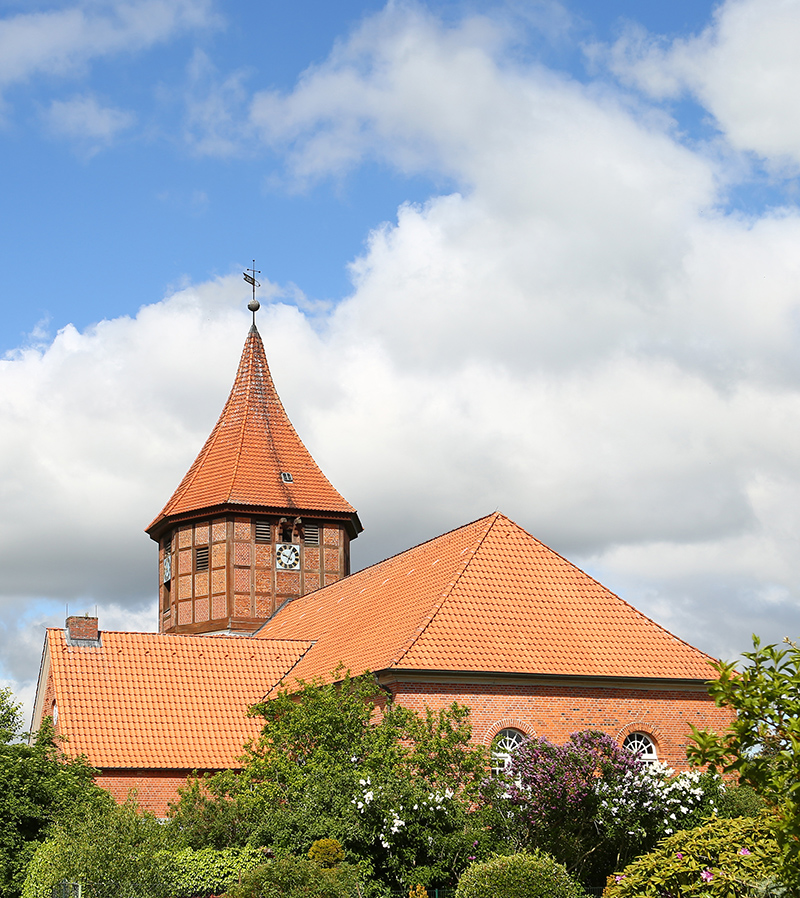 Herzlich willkommen

in der

ev.-luth. Kirchengemeinde St. Nicolai

Artlenburg   Avendorf   Hohnstorf

Klicken Sie sich gern mal durch!
Unsere Kirchentüren sind verlässlich geöffnet:
Täglich,
zwischen 9.30 und 18.00 Uhr
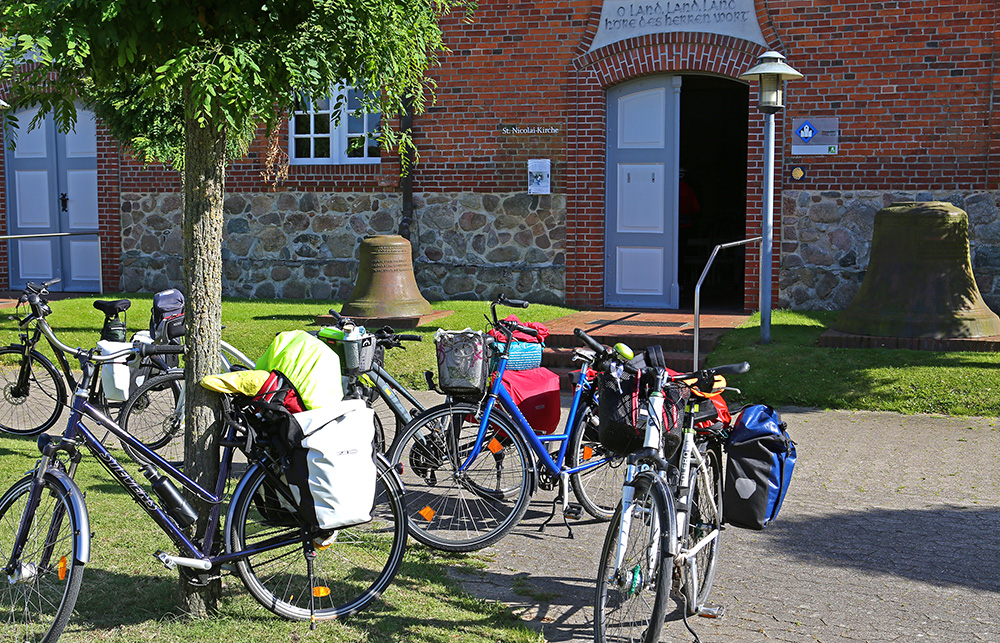 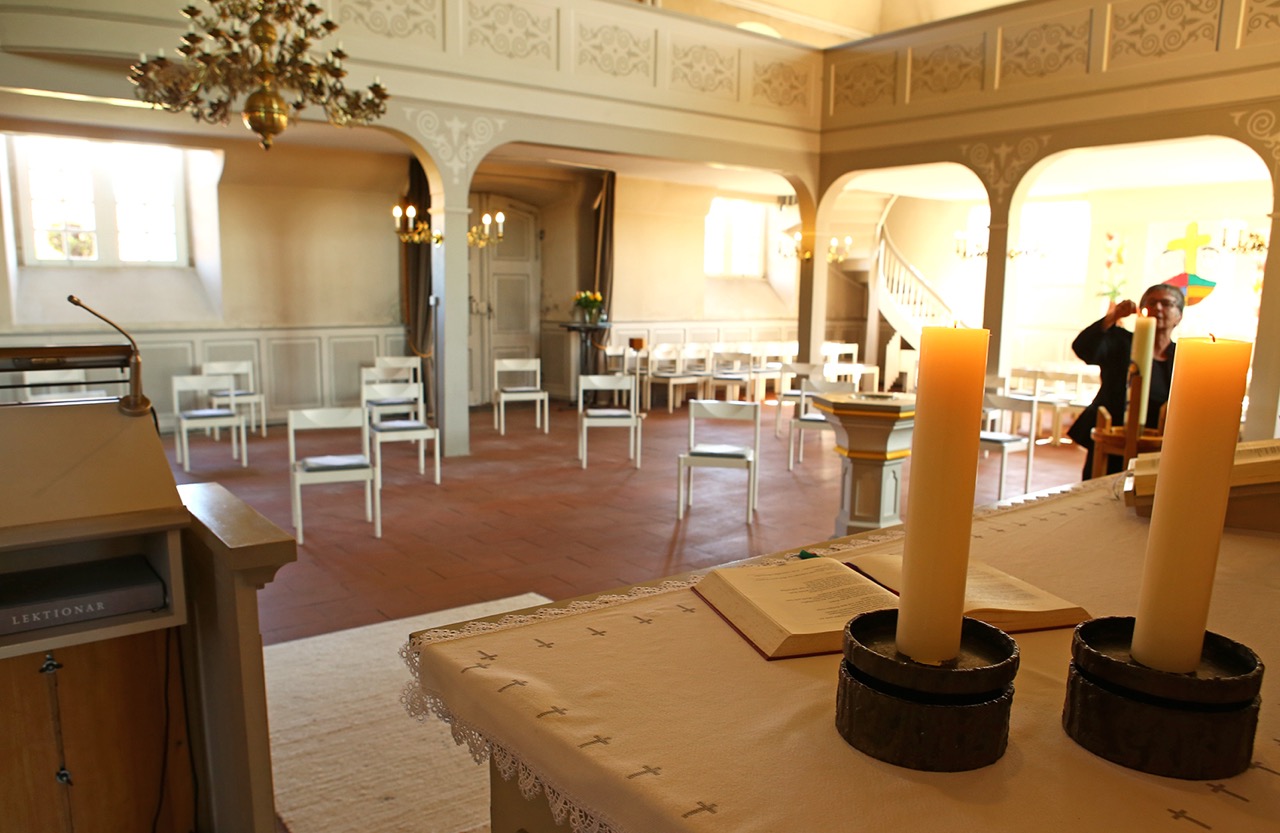 Die Kirche lädt ein – 
zu Momenten der Stille

zum Atem holen und Nachdenken

zu Stille und Gebet

und zum ...
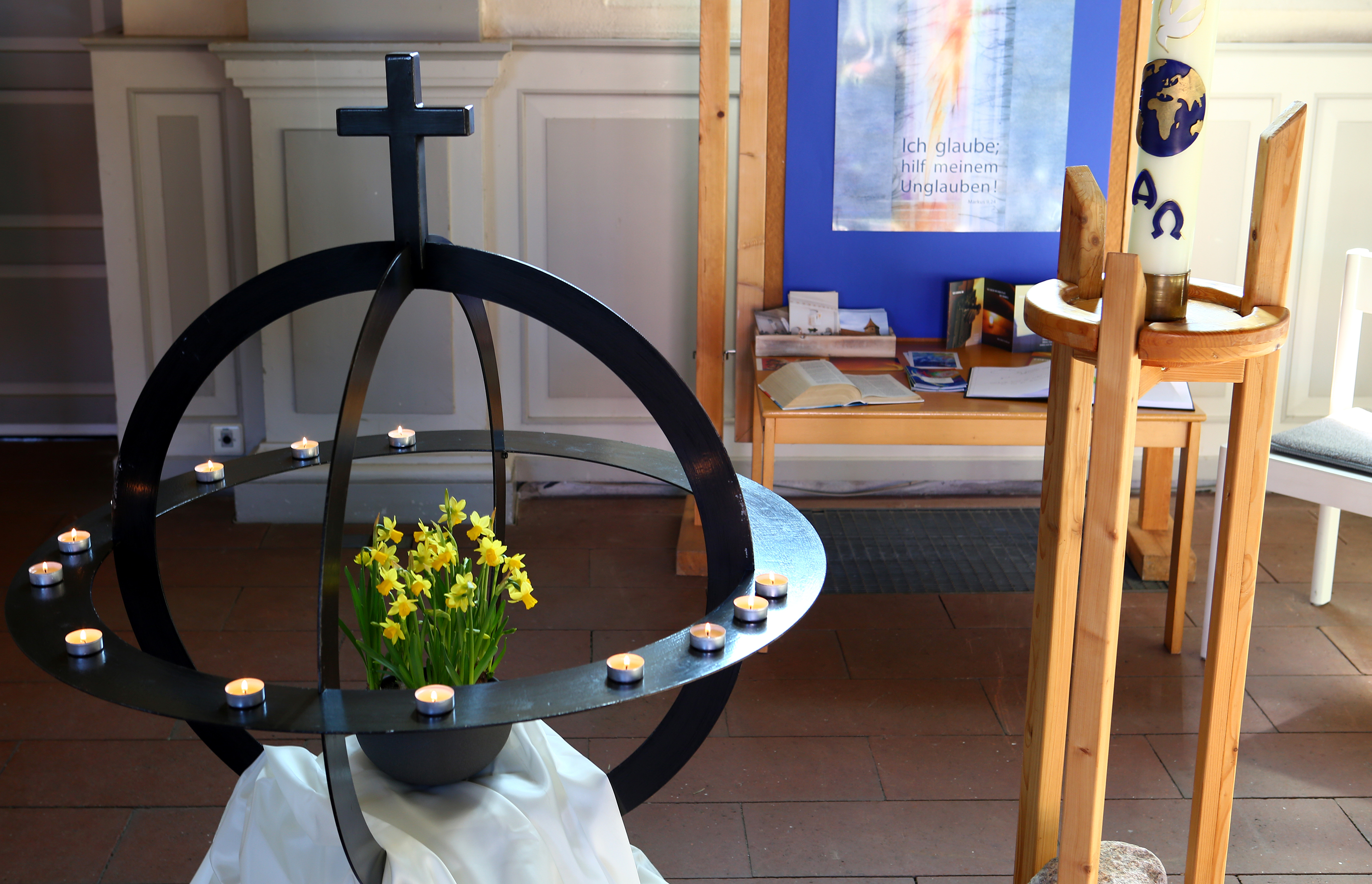 ... Anzünden eines  Teelichts z.B. für jemanden,
der/ die einem wichtig
ist.
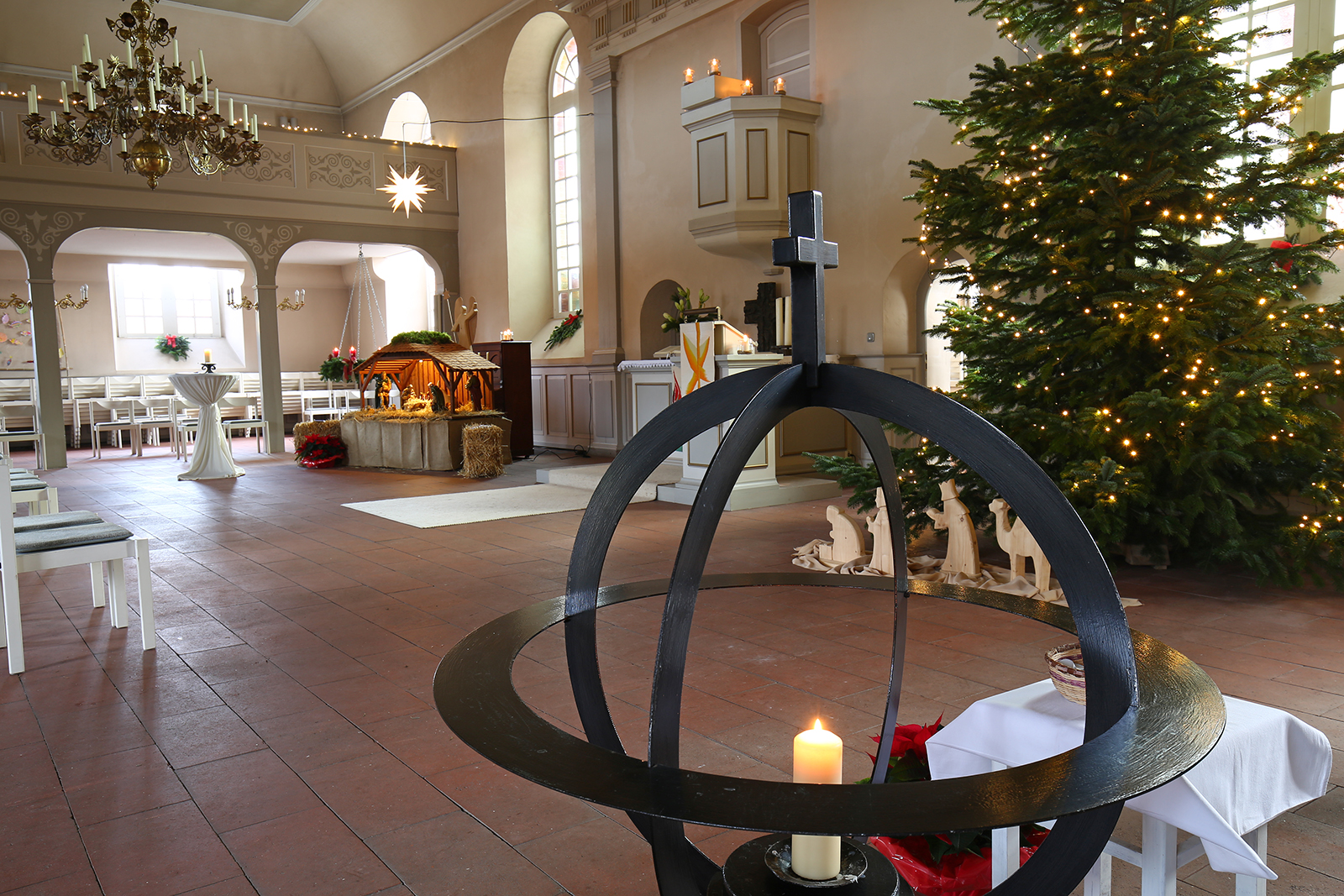 Nicht nur zu besonderen Festen lohnt ein Besuch
unserer Kirche ...
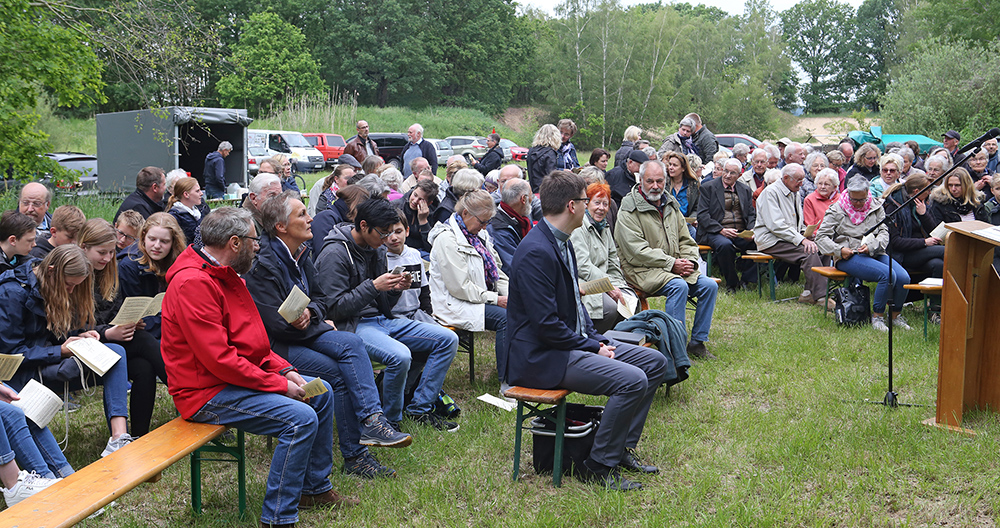 Manchmal feiern wir Gottesdienste draußen ...
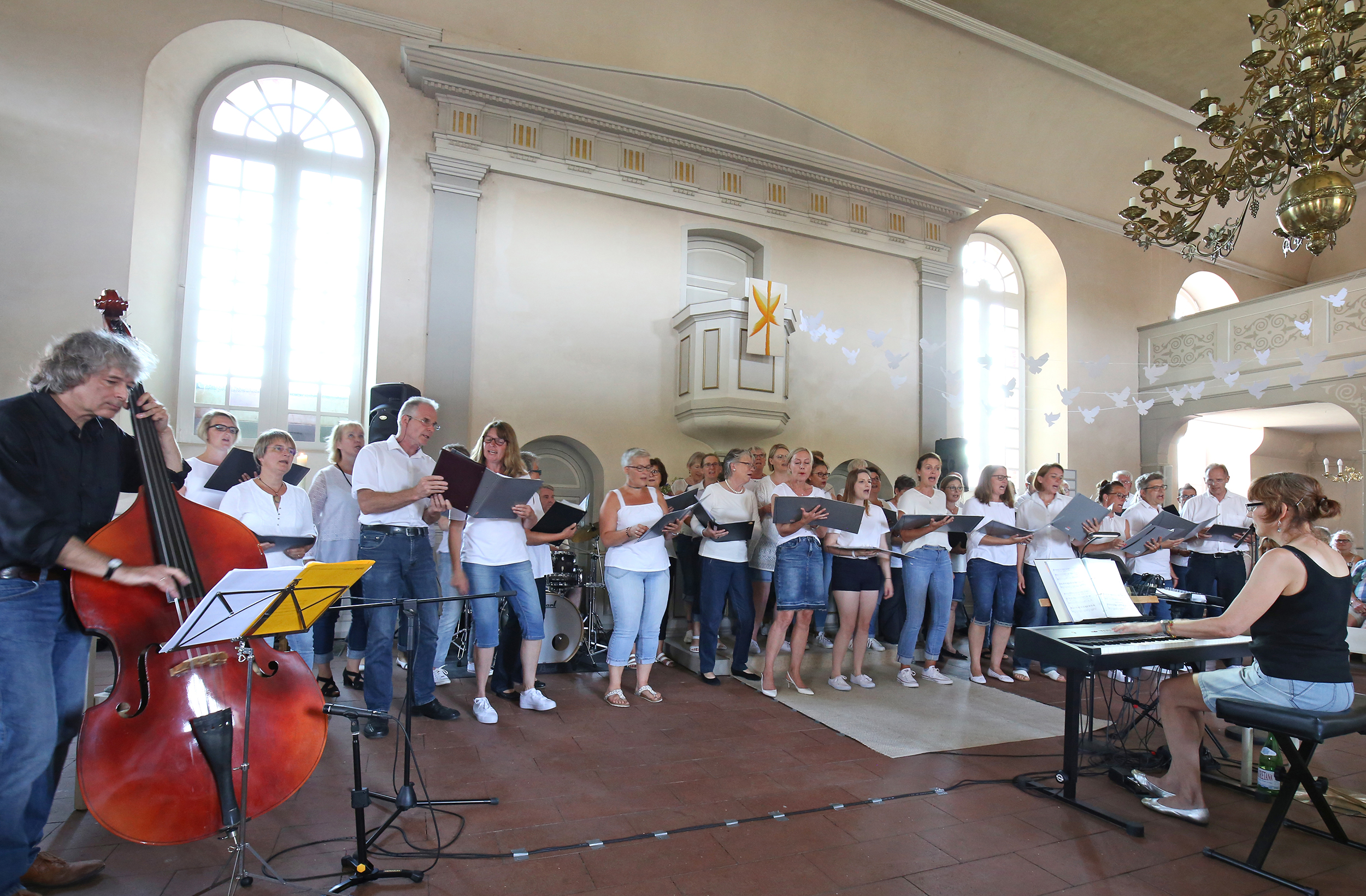 ... oder treffen uns zu einem Konzert ...
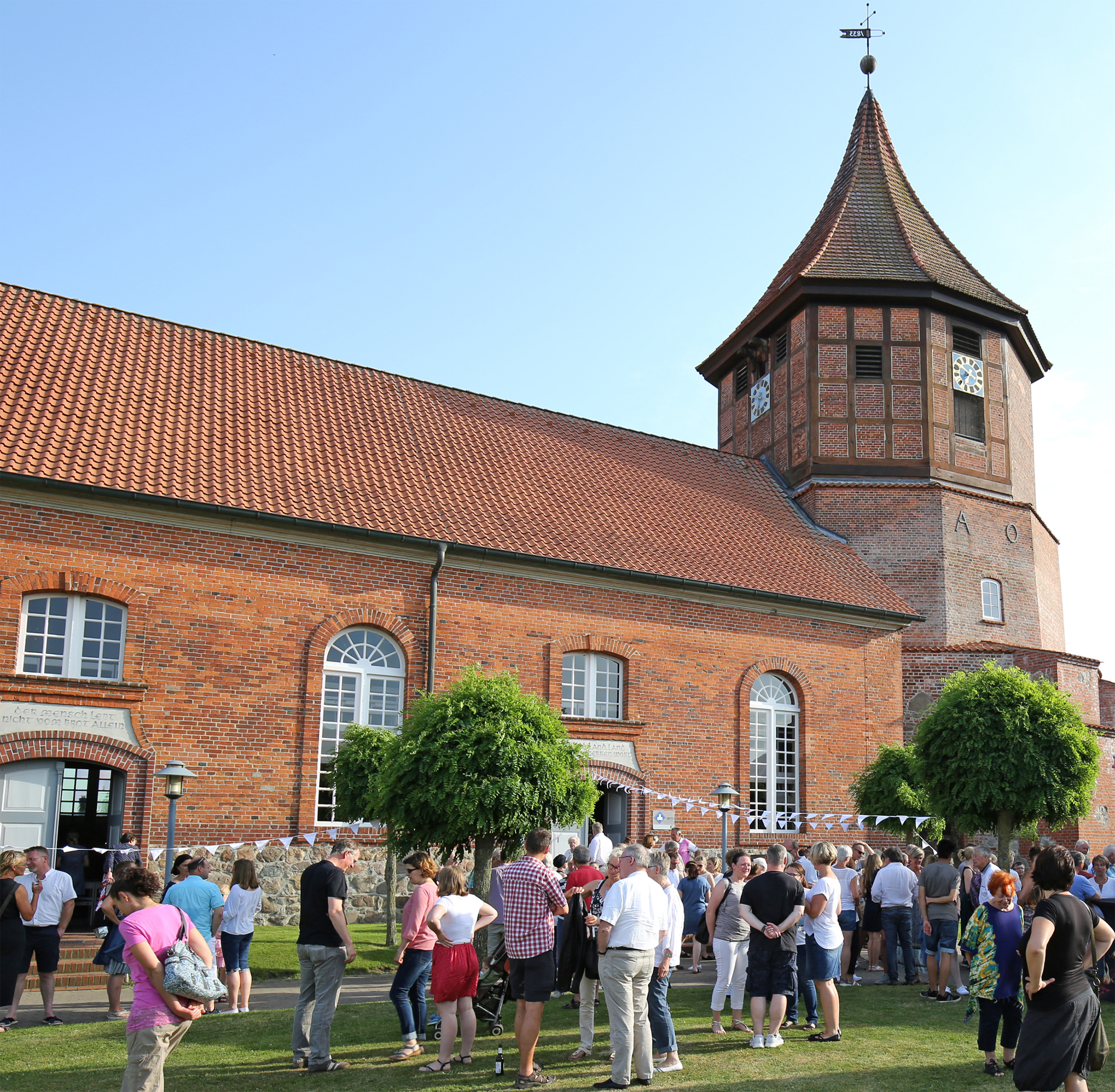 Schauen Sie gern mal vorbei !

In Corona-Zeiten feiern wir Gottesdienste ohne 
Gemeindegesang, mit Abstand, Maske und Hygieneregeln –
Sonntags um 10.00 Uhr

im wöchentlichen Wechsel zwischen 
Artlenburg und Hohnstorf
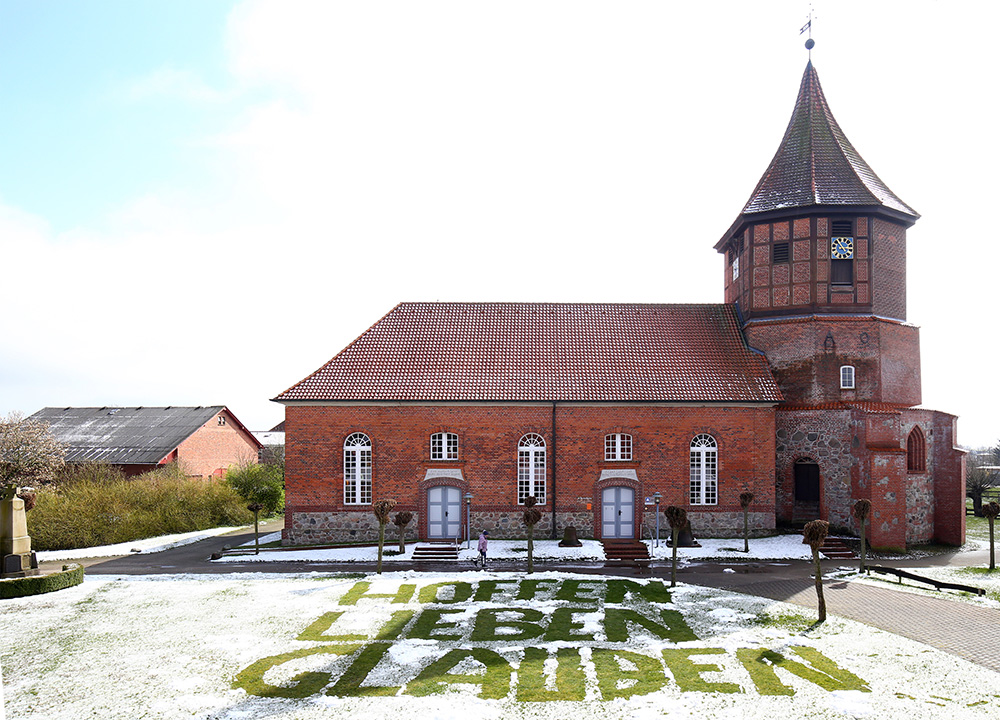 Was uns wichtig ist -

im Winter wie im Sommer -

stand wetterbedingt

auf dem Rasen vor unserer Kirche
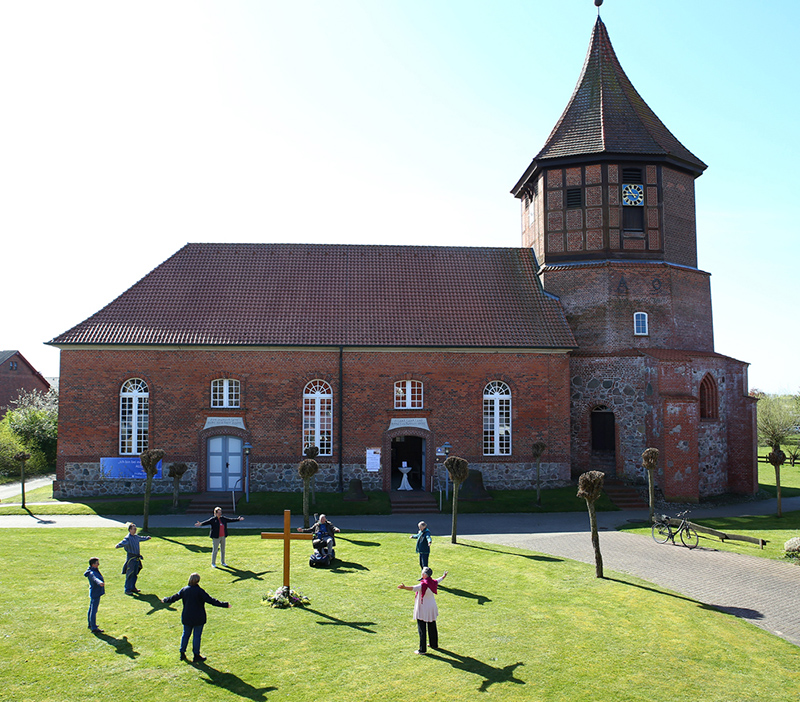 Weitere Infos zu St. Nicolai Artlenburg 
finden Sie im Netz, wenn Sie in einer Suchmaschine eingeben:

Kirche Artlenburg

oder im Browser: st-nicolai-artlenburg.wir-e.de
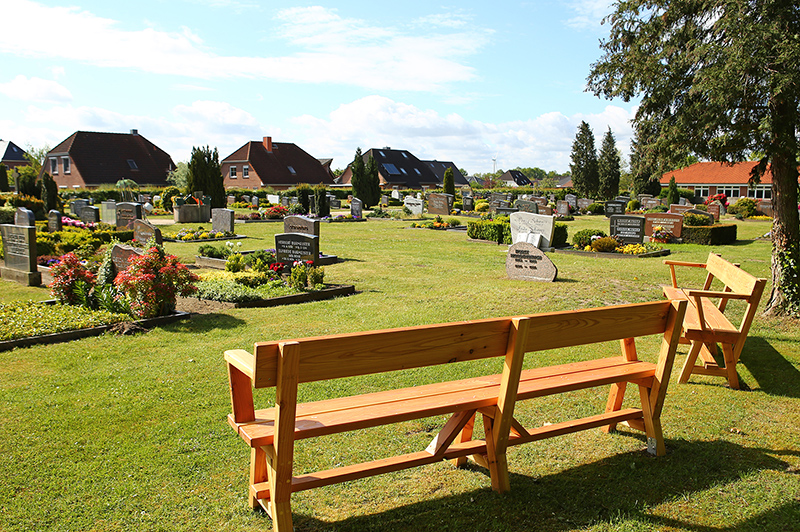 Auf unserer Homepage finden Sie die aktuellen Orte und Zeiten der nächsten Gottesdienste,
Wissenswertes zu Gruppen & Kreisen,
zum Artlenburger Friedhof und  Vieles mehr ...
Gern beantworten wir Ihre Fragen persönlich ...

... zur Kirchengemeinde,

zu Gruppenangeboten in Avendorf,

oder was Ihnen am Herzen liegt!



Sie erreichen uns im Kirchenbüro unter: 04139 7023

per mail: kg.artlenburg@evlka.de 

über die homepage: st-nicolai-artlenburg.wir-e.de

oder Pastor Knigge unter: Knigge@kirchenkreis-lueneburg.de
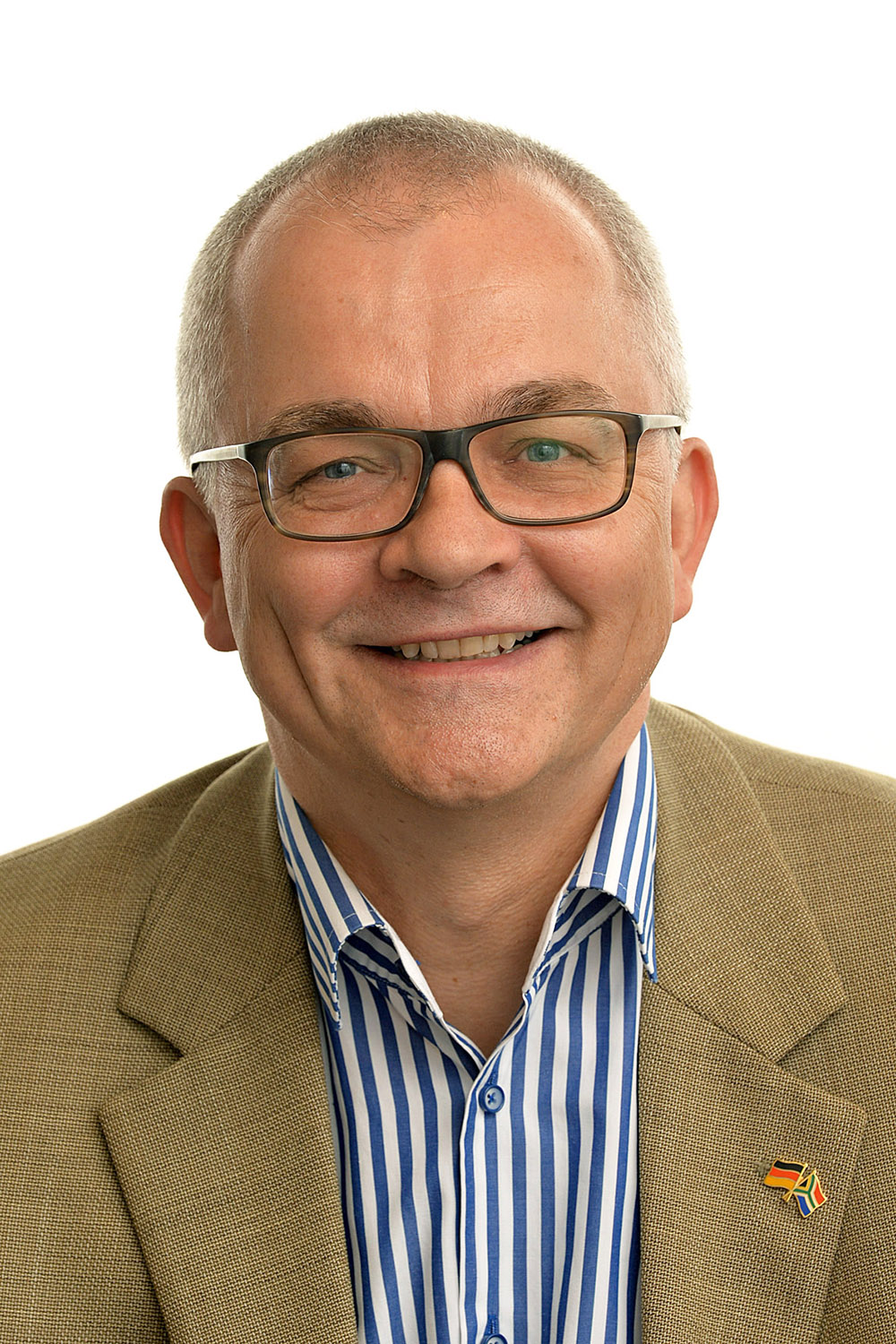 Jemand hat einmal gesagt:

Alles wirkliche Leben ist Begegnung!

In Zeiten von Corona ist das nur eingeschränkt möglich!

Aber „glauben, lieben, hoffen“ heißt für uns: 

Wir vertrauen darauf, dass wir auch im Abstand verbunden sind

und Wege finden – um Begegnung zu ermöglichen.


In diesem Sinne:

„Man sieht sich“ - und nochmal: Herzlich willkommen!